Сальвадор Дали
(1904-1989)
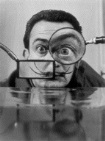 Гродь С.К. 
МБОУСОШ№7
г. Североморск
░ Место рождения: 
        Испания, г. Фигерас
░   Деятельность: 
             художник, живописец, 
             график, скульптор,      режиссер.
░ Направления в искусстве:
сюрреализм
Сюрреали́зм 
     (фр. surréalisme— сверхреализм)
 — направление в искусстве, 
сформировавшееся к началу
     1920-х во Франции.
Основное понятие сюрреализма - сюрреальность 
(совмещение  сна и  реальности).
Сальвадор Дали – 
один из самых 
известных 
представителей 
сюрреализма.
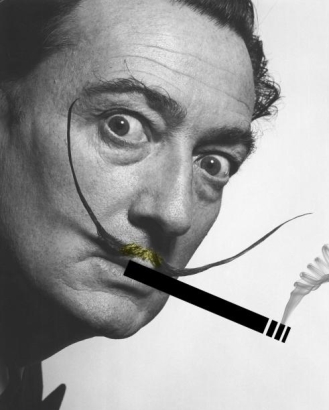 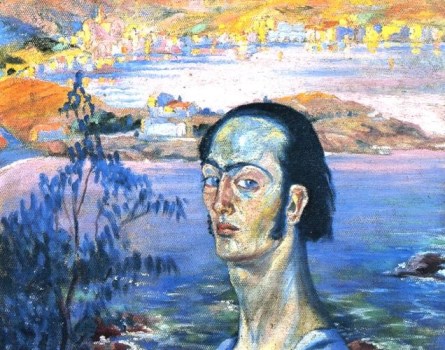 Автопортрет с рафаэлевской шеей.

1921 год
Фонд Гала- Сальвадор Дали 
в Фигерасе, Испания.
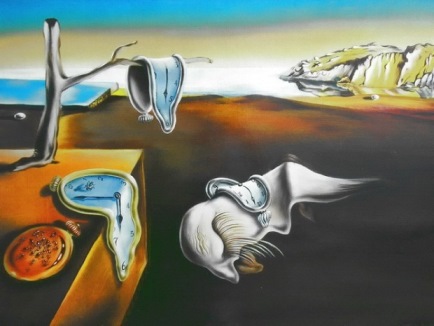 Постоянство памяти.
1931 г.
Музей современного искусства, Нью- Йорк.
Картина написана под воздействием ассоциаций, возникших у Дали при виде плавленого сыра.
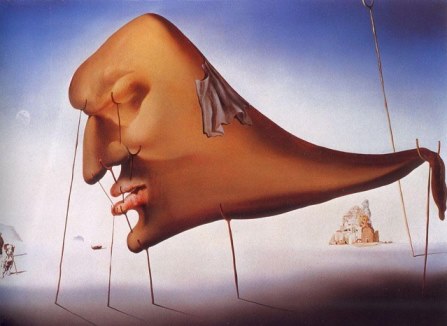 Сон.

1937 г.  Частная коллекция.
Сон, вызванный полетом 
пчелы вокруг граната, 
за секунду
 до пробуждения.



1944 г.
Музей Тиссена-Борнемисы, Мадрид
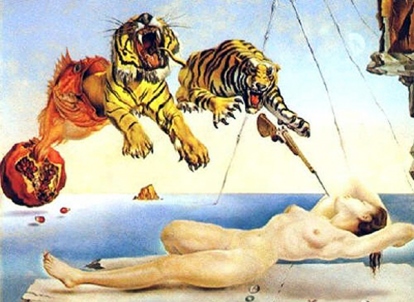 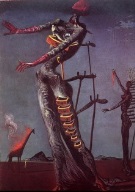 Жираф в огне.

1937-1939 г.
Художественный музей, 
Базель
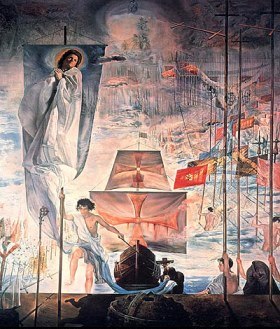 Открытие Америки усилием
 сна Христофора Колумба.


1958-1959 г.
Музей Сальвадора Дали, 
Сент - Питерсберг
Это интересно.
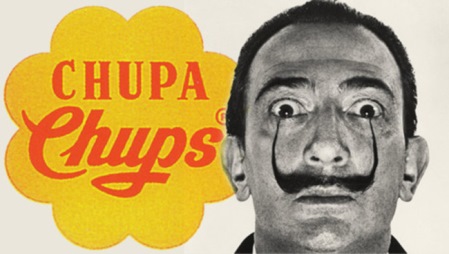 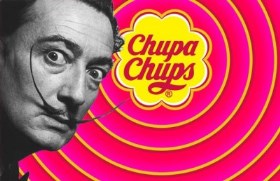 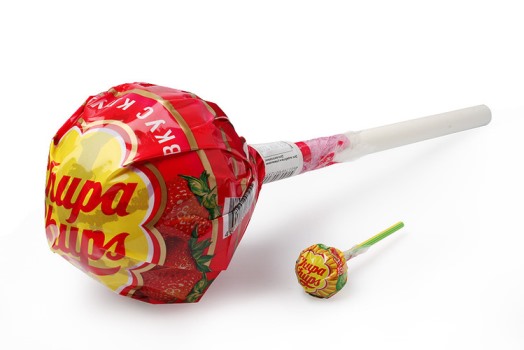 Логотип «Чупа – Чупс»
?
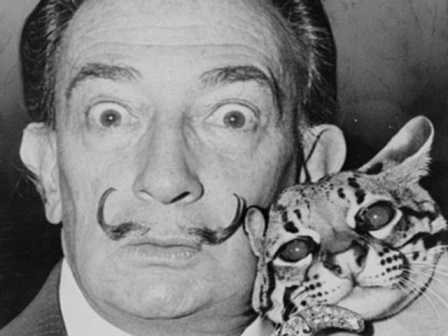 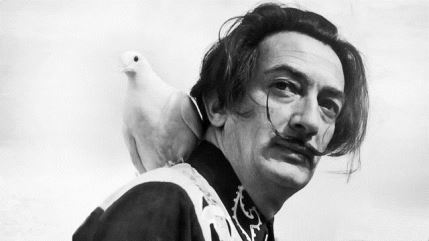 Основное понятие сюрреализма ?
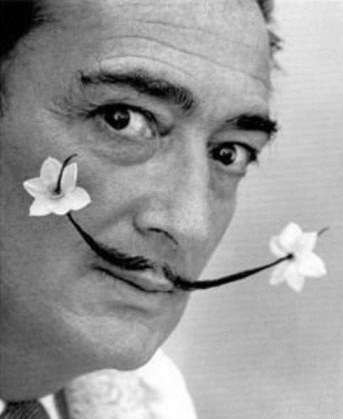 Сюрреальность – 
совмещение сна и реальности.
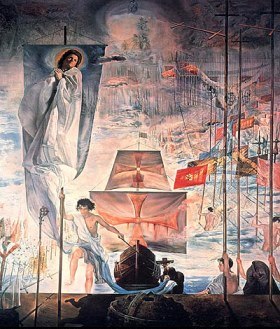 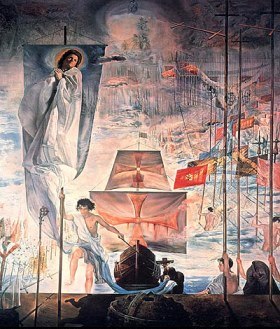 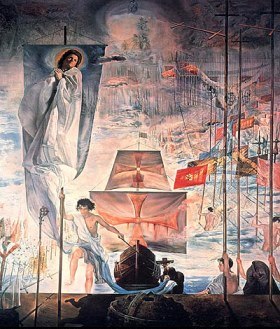 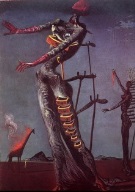 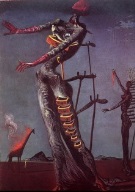 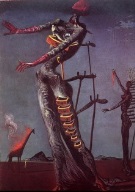 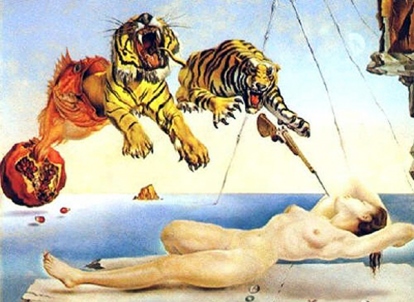 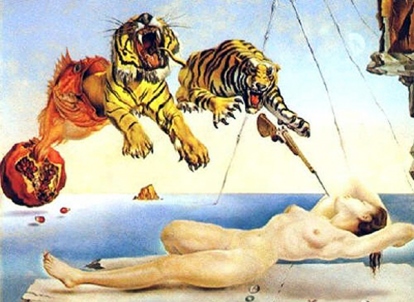 Открытие Америки усилием
 сна Христофора Колумба.
Сон, вызванный полетом пчелы вокруг граната, 
за секунду до пробуждения
Жираф в огне.
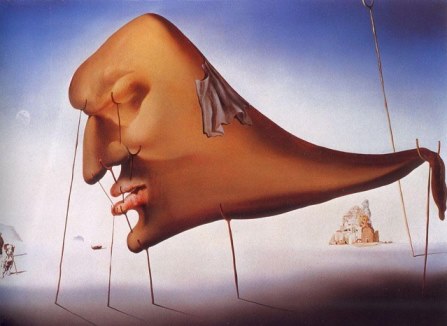 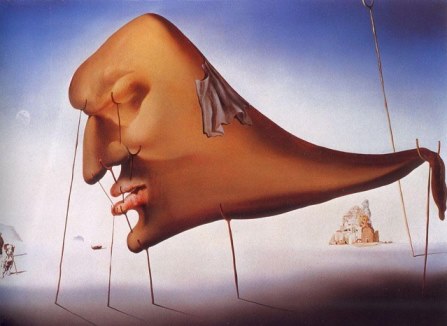 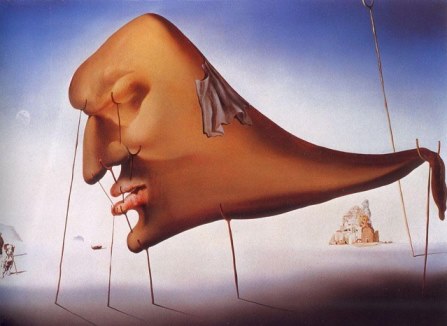 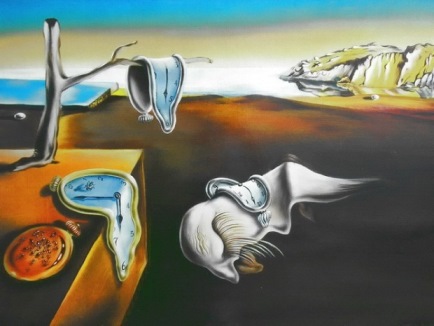 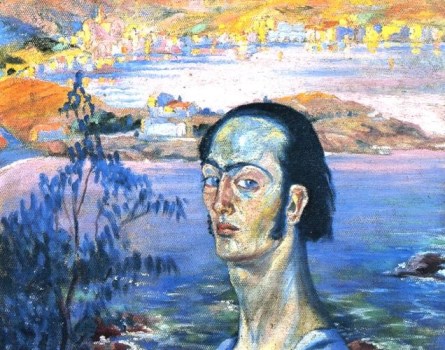 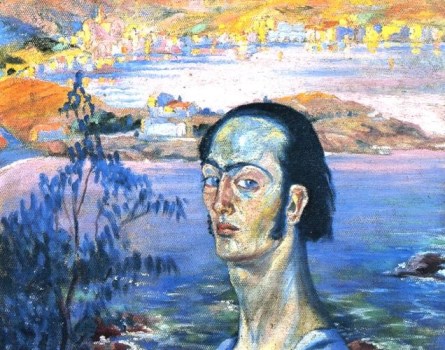 Автопортрет с 
рафаэлевской шеей.
Сон.
Постоянство памяти.
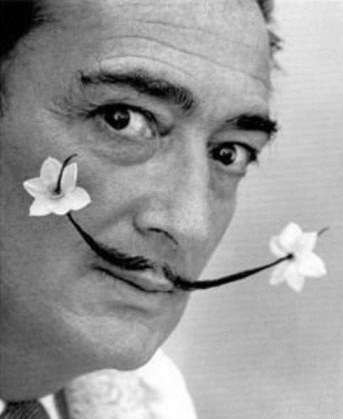 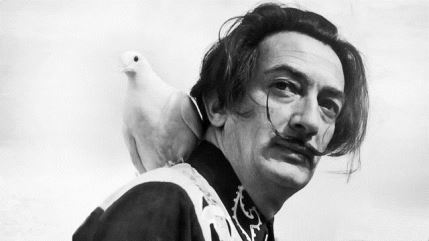 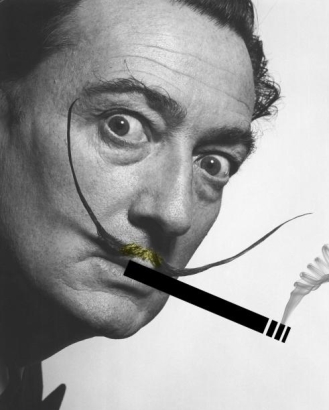 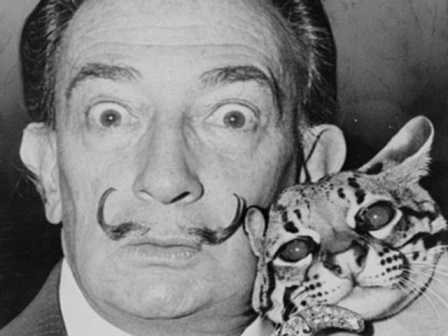 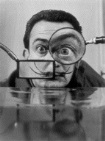 Сальвадор Дали
(1904-1989)